Single Step Intertwined Arrows – Slide Template
Lorem Ipsum
Lorem Ipsum
Lorem
Ipsum
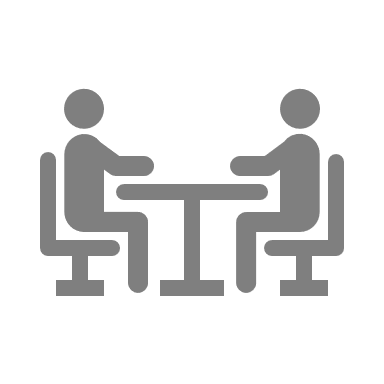 Lorem Ipsum
Lorem Ipsum
Lorem ipsum dolor sit amet, nibh est. A magna maecenas, quam.
[Speaker Notes: © Copyright PresentationGO.com – The free PowerPoint and Google Slides template library]
Single Step Intertwined Arrows – Slide Template
Lorem Ipsum
Lorem Ipsum
Lorem
Ipsum
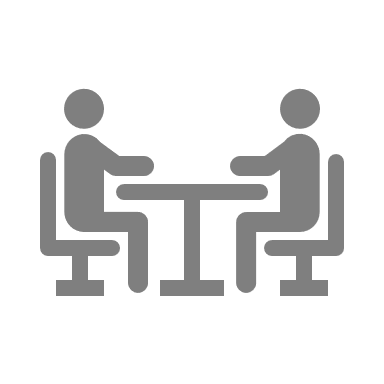 Lorem Ipsum
Lorem Ipsum
Lorem ipsum dolor sit amet, nibh est. A magna maecenas, quam.
[Speaker Notes: © Copyright PresentationGO.com – The free PowerPoint and Google Slides template library]
[Speaker Notes: © Copyright PresentationGO.com – The free PowerPoint and Google Slides template library]